Kevers
Meikever en larve
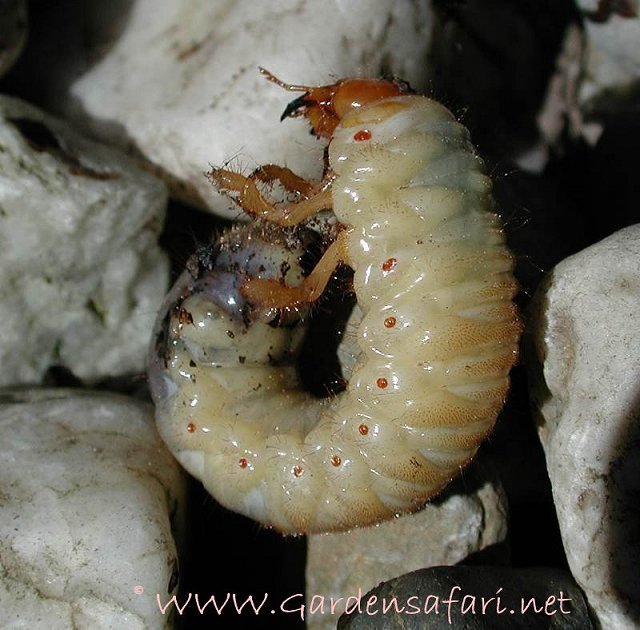 Lieveheersbeestje en larve
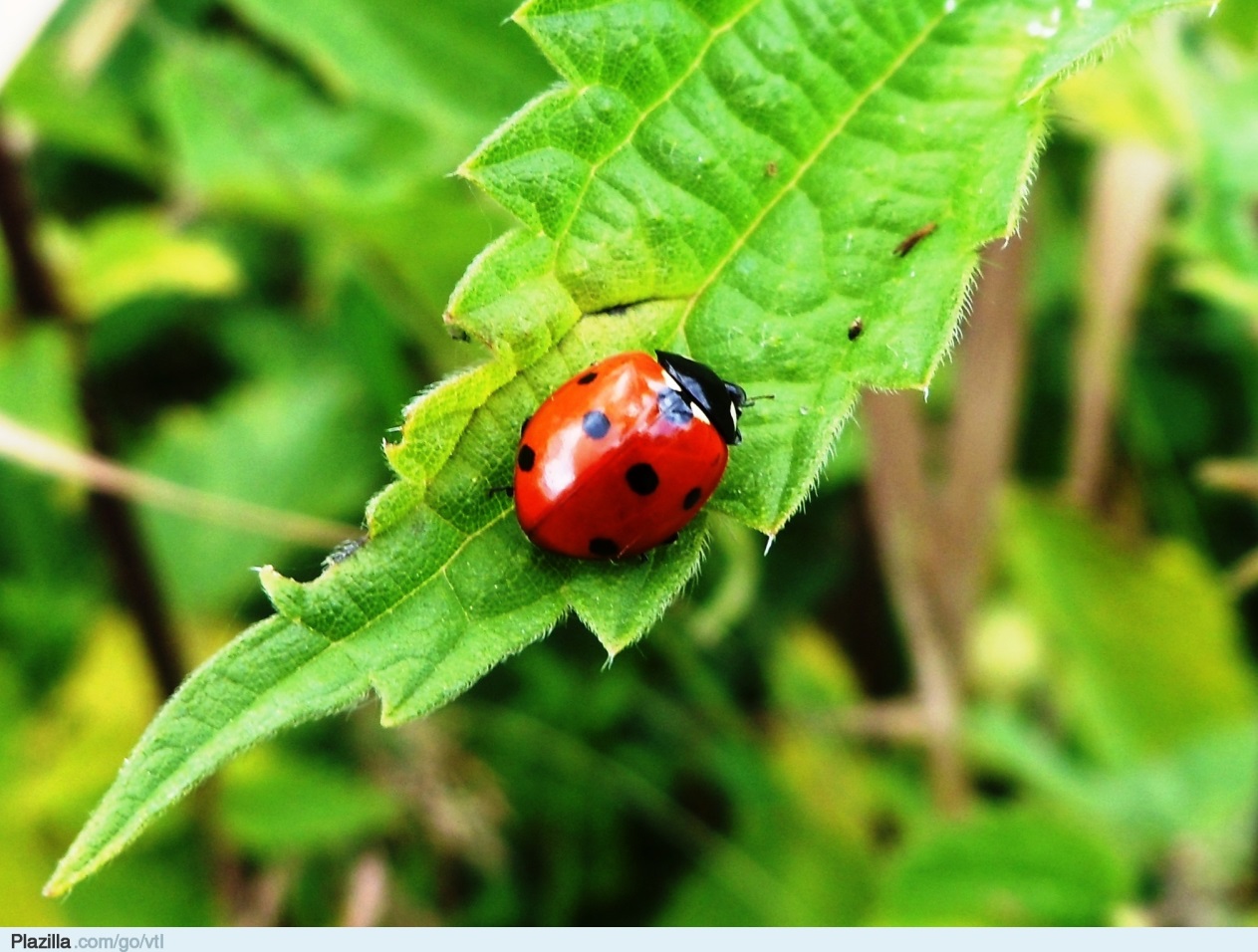 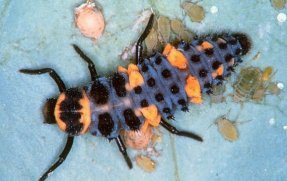 Taxuskever
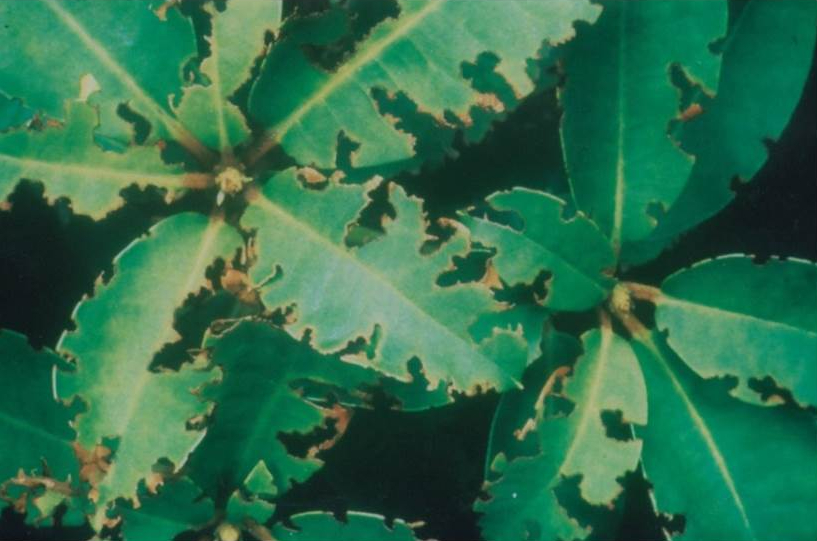 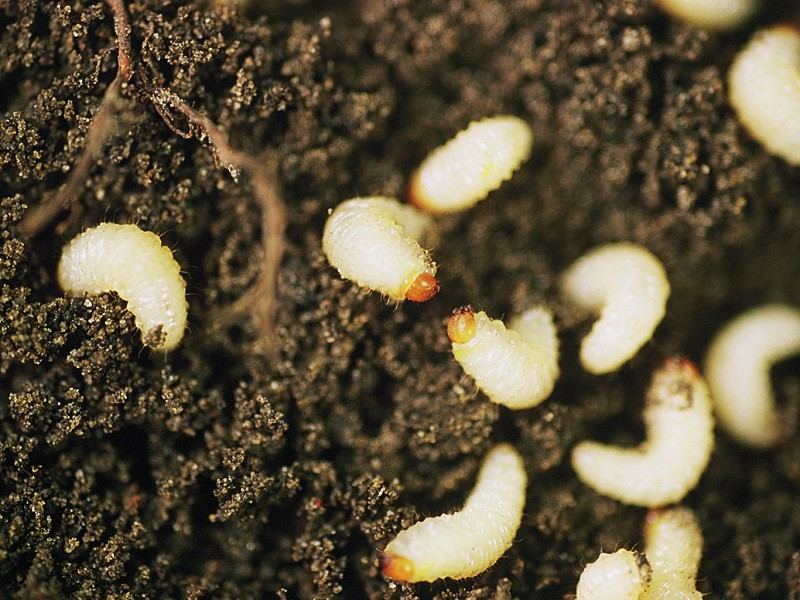 Soldaatje
Vosje
Dagpauwoog
Koolwitje